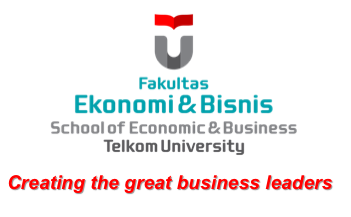 BAB XIII
BEBERAPA HASIL PENELITIAN DALAM BIDANG ILMU PERILAKU ORGANISASI
Sumber : Perilaku Organisasional
Dr. Sopiah, MM., M.Pd.
Pengaruh Budaya Organisasi Terhadap Kinerja
Dalam penelitian selama 15 tahun pada lebih dari 1000 perusahaan dengan ukuran sektor industri dan umum yang berbeda menunjukkan konsistensi yang sama (Juechter, et.al. 1998). 
Deal & Kennedy (1982) dan Peter & Waterman (1982) dalam Sobirin (1997) yang memfokuskan penelitiannya pada perusahaan-perusahaan di Amerika menekankan pentingnya shared beliefs dan values untuk mencapai efektivitas organisasi. Mereka mengklaim bahwa suksesnya sebuah organisasi terletak pada kuat tidaknya bidaya organisasi tersebut. Alasannya: kinerja para individu dan kinerja organisasi serta bagaimana sense of belonging karyawan terhadap perusahaan tidak akan dapat dipahami dengan baik kecuali dengan memahami budanya organisasinya.
Pengaruh Komitmen Organisasional Terhadap Kinerja
Ditinjau dari sudut pimpinan, komitmen pimpinan yang tinggi akan berdampak pada peningkatan kinerja karyawan. Komitmen organisasional pimpinan, baik yang tinggi maupun yang rendah, akan berdampak pada :
Karyawan; misalnya terhadap perkembangan kinerja dan karier karyawan di organisasi
Organisasi; pimpinan yang berkomitmen tinggi pada organisasi akan menimbulkan kinerja organisasi yang tinggi, tingkat absensi berkurang, loyalitas keryawan, dalan lain-lain
Pengaruh Budaya Organisasi Terhadap Kepuasan dan Dampaknya Terhadap Kinerja
Budaya memiliki arti penting dalamorganisasi. Proposisi yang diajukan oleh Chuang, Church dan Zikic (2004), yakni kesesuaian budaya organisasi akan dapat mengurangi terjadinya konflik, baik yang terkait dengan pekerjaan maupun yang terkait dengan hubungan antar individu.
Robert Kreitner dan Angelo Kunicki dalam Organizational Behavior (1992) menggambarkan sebuah model kinerja individu/organisasi dalam kaitannya dengan budaya organisasi, yaitu :
Budaya Nasional Nilai, Sikap,Kekayaan, Bahasa dan Sejarah
Budaya Organisasi Nilai, Norma, Kebisaan dalam organisasi
Kinerja Individu Kualitas Kuantitas Efektifitas Efisiensi Tuntas
Efektifitas Organ Kepuasan Pengembangan Efisiensi Kemampuan berkurang
Pengaruh Komitmen Organisasional Pimpinan Terhadap Kepuasan Kerja dan Dampaknya Terhadap Kinerja
Komitmen pimpinan, baik yang tinggi maupun yang rendah , berdampak pada :
 Pimpinan itu sendiri
Organisasi
	Menurut Hackett & Guinon (1995), pimpinan yang memiliki komitmen organisasional yang tinggi akan berdampak pada kepuasan kerja karyawan dan berdampak pada kinerja karyawan, yang berarti karyawan lebih puas dengan pekerjaannya sehingga tingkat absensinya menurun.
Penelitian Lain yang Membahas Pengaruh Variabel Perilaku Organisasi Terhadap Kinerja Karyawan dalam Organisasi
Khoirul, 2001, Pengaruh Komitmen Organisasional Pimpinan Terhadap Kinerja Karyawan Universitas Muhammadiyah Malang; Variabel bebas penelitian terdiri dari kemauan, kesetiaan dan kebanggaan. Untuk menganalisis digunakan analisis jalur. Hasil penelitiannya menyimpulkan bahwa adanya pengaruh komitmen karyawan terhadap kinerja karyawan.
Studi Empiris Berkaitan dengan Kepuasan Kerja Dilakukan Oleh Work American National pada The Wyatt Company (Robbins 1996); Mengidentifikasikan 12 dimensi kepuasan, yaiu oerganisasi kerja, kondisi kerja, komunikasi, kinerja, pekerjaan dan tinjauan ulang kinerja, rekan sekerja, menejemen perusahaan upah, tunjangan pengembangan karier dan penelitian, isi dan  kepuasan pekerjaan serta citra perusahaan dan perubahan.